Early Urinary Catheter Removal Following Pelvic Colorectal Surgery: A Prospective, Randomized, Noninferiority Trial 

Devin N. Patel, M.D. • Seth I. Felder, M.D. • Michael Luu, M.P.H. • Timothy J. Daskivich, M.D. Karen N. Zaghiyan, M.D. • Phillip Fleshner, M.D. 

Divisions of Colorectal Surgery and Urology, Cedars-Sinai Medical Center, Los Angeles, California 

DISEASES OF THE COLON & RECTUM (2018)
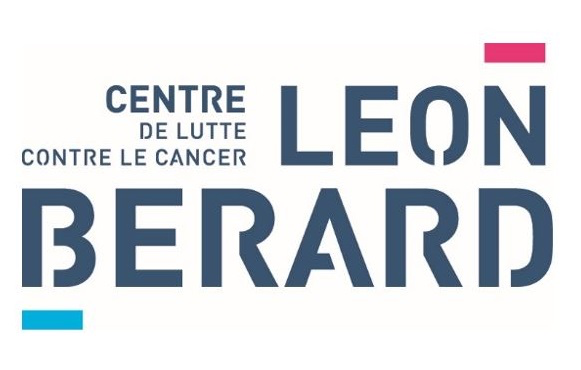 DUBOIS Margot Interne
Chirurgie viscérale CLB
21 Juin 2019
Introduction – Miction - Physiologie
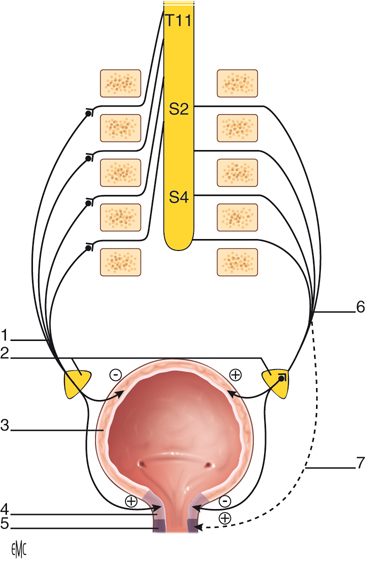 PARA- SYMPATHIQUE
SYMPATHIQUE
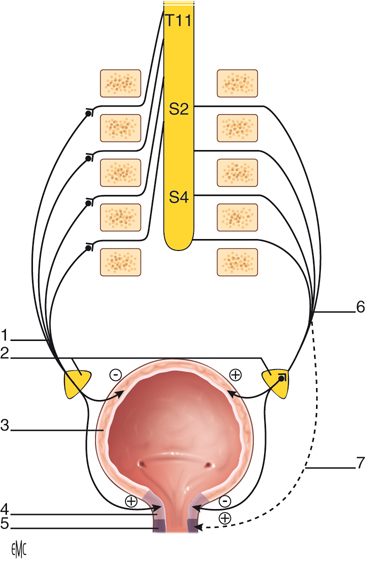 Nerfs sacrés S2-S3-S4
Nerfs dorso-lombaires T10-L2
Nerfs pelviens
Nerfs hypogastriques
Phase de miction
Phase de remplissage
SOMATIQUE -> N. S2-S3-S4 -> N. Pudendal
Alpha-Bloquant: relaxation sphinctérienne
+ Sphincter strié = Continence volontaire
Figure 2 :  Innervation motrice de l'appareil vésicosphinctérien. 1. Innervation sympathique ; 2. plexus hypogastrique inférieur ; 3. détrusor ; 4. sphincter interne ; 5. sphincter externe ; 6. innervation parasympathique ; 7. nerf pudendal.
Sources: AFU, EMC
Introduction- Chirurgie colo-rectale
Chirurgie Colo-Rectale pelvienne (dissection sous péritonéale), toutes indications: Troubles fonctionnels vésicaux

 Augmentation du risque de rétention aigue d’urine (RAU)
Pose de SAD post opératoire dans 50%
                                                          Cunsolo A and al. Dis Colon Rectum.1990
Multifactoriel ?
Drogues péri-opératoires (Morphine = spasme sphincter vésical)
Lésions péri-opératoires (Sympathique et para-Sympathique)
Stress post op (douleur..) => réflexe sympathique
                                                Slors FJ and al. Scand J Gastroenterol Suppl. 2000/ Chaudhri S AND AL; Dis Colon Rectum. 2006
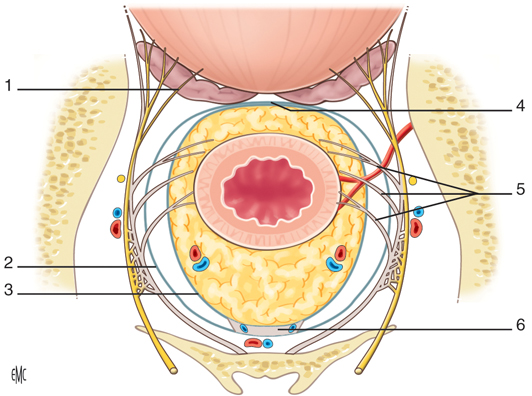 Anatomie chirurgicale: Plexus hypogastriques inf et N. pelviens

Entre Fascia recti /Fascia pelvien pariétal – Denonvilliers
                                                                                        EMC
Introduction - Hypothèses
Sonde urinaire à demeure per opératoire

               => Delai optimal avant ablation?

Ablation précoce (J1): 25 % de RAU   Benoist S and al. Surgery 1999
 
Delai long:       Infections urinaires et      mobilisation post op  Leuck AM and al. J urol 2012 
                              (40% de inf noso)
Alpha- Bloquants  semblent efficacent:

Troubles vésicaux obstructifs aigus/chroniques    Kessler TM and al. J Urol 2006

Chirurgie scrotale, hernie inguinale              Madani AH and al. nt Braz J Urol.2014
Introduction - OBJECTIF
Démontrer  « l’équivalence » entre

Ablation SAD à J1 + Alpha-bloquant (POD1)

Ablation SAD à J3 (POD3) (pratiques standards du centre)

 sur l’incidence des Rétention Aiguë d’Urine

 après chirurgie colo-rectale pelvienne
Méthodes – Type d’étude
Essai clinique
Prospectif
Randomisé 1:1
De Non-Infériorité
En ouvert
Mono-centrique
Analysé en Per Protocole
Méthodes - Généralités
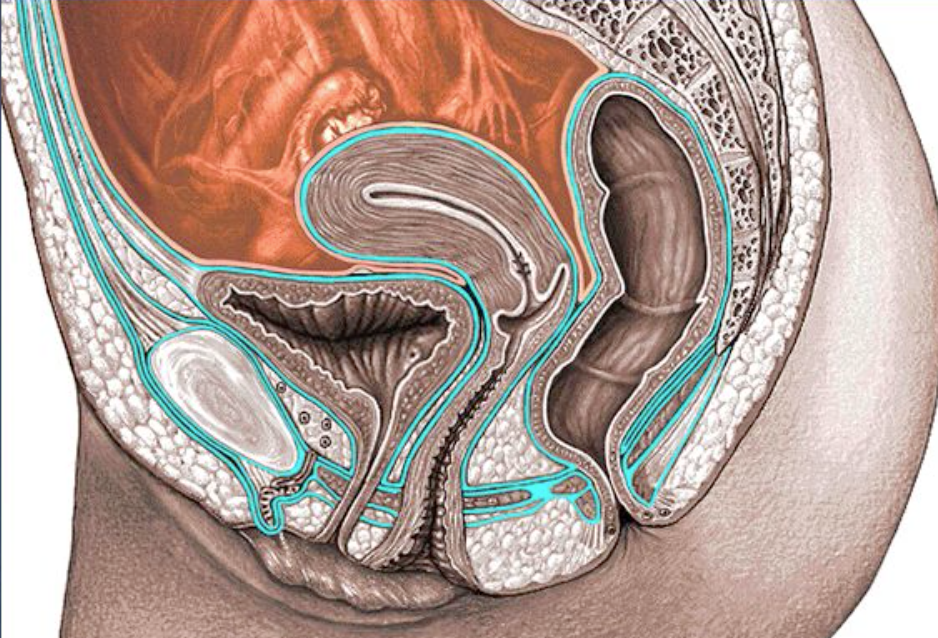 Durée de l’étude: Février  2012   => Septembre 2017

Critère d’Inclusion => Chirurgie colorectale avec dissection rectale sous péritonéale (toutes indications)

2 chirurgiens experts du centre médical de LA

Techniques de sondage et désondage standardisées / ATBprophylaxie per op / Pas de Clampage
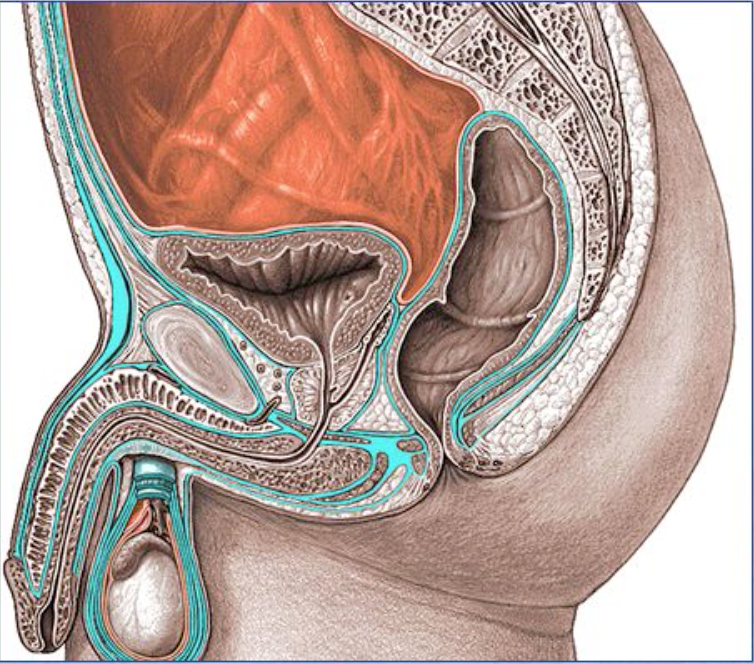 Méthodes – Critères d’exclusion
ATCD de cancer des voies urinaires, chirurgie des voies urinaires
Hyperplasie bénigne de prostate
Vessie neurologique, sonde urinaire à demeure
Infection urinaire chronique, Fistule entéro-vésicale 
Insuffisance rénale de stade III (DFG < 60ml/min)
Analgésie PERIDURALE péri-opératoire

✚ Souhait du patient, ablation accidentelle de la SAD, complications post-op  ou réintervention dans les 72h, surveillance diurèse

   ANALYSE PER PROTOCOLE
Pré-randomisation
Post-randomisation
Méthodes
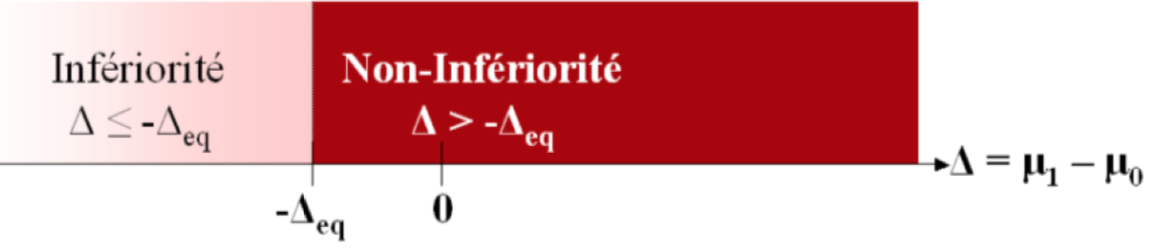 Méthodes – Critère de jugement principal
Taux de rétention aigue d’urine:

Absence de miction spontanée à H8 post désondage
Difficulté mictionnelle et RPM   > 	300cc
Méthodes – Critères de jugement secondaires
Taux d’infection urinaire:
Signes fonctionnels urinaires
ECBU positif (10*5)

Mesure du résidu post mictionnel

Durée de séjour
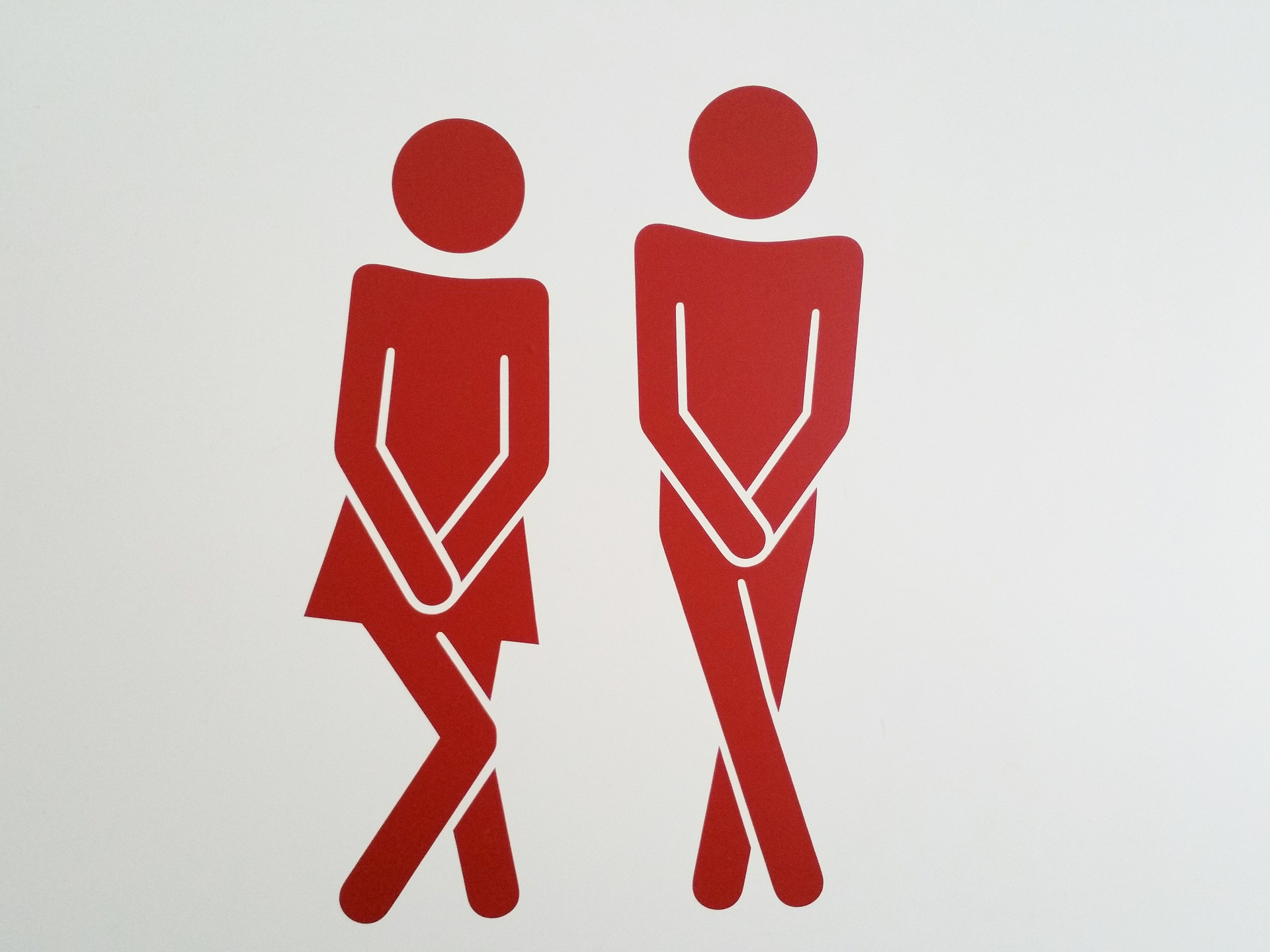 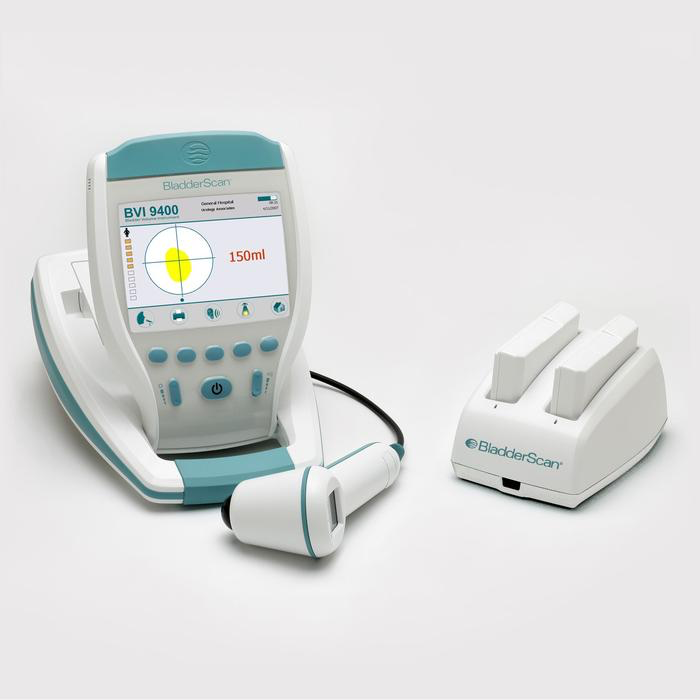 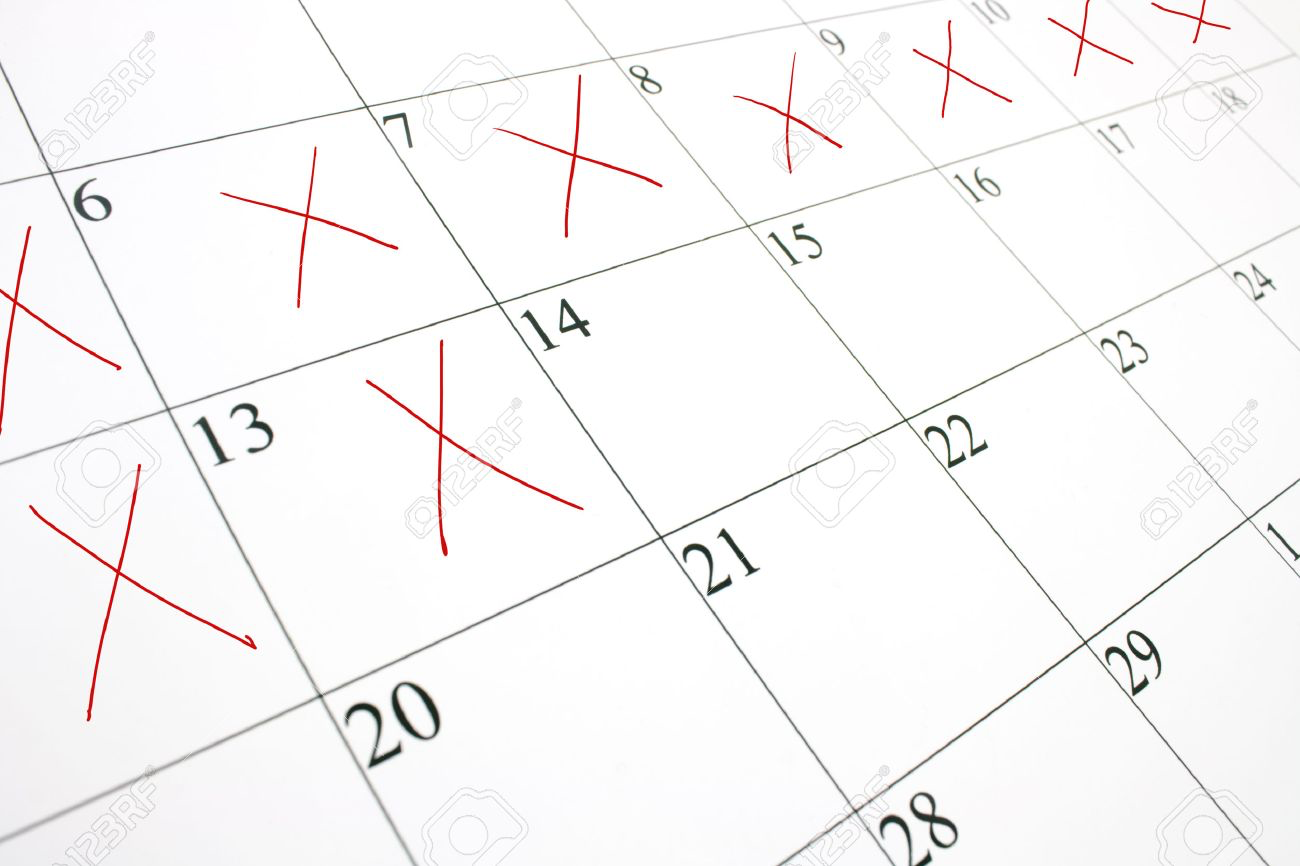 Résultats – FLOW DIAGRAM
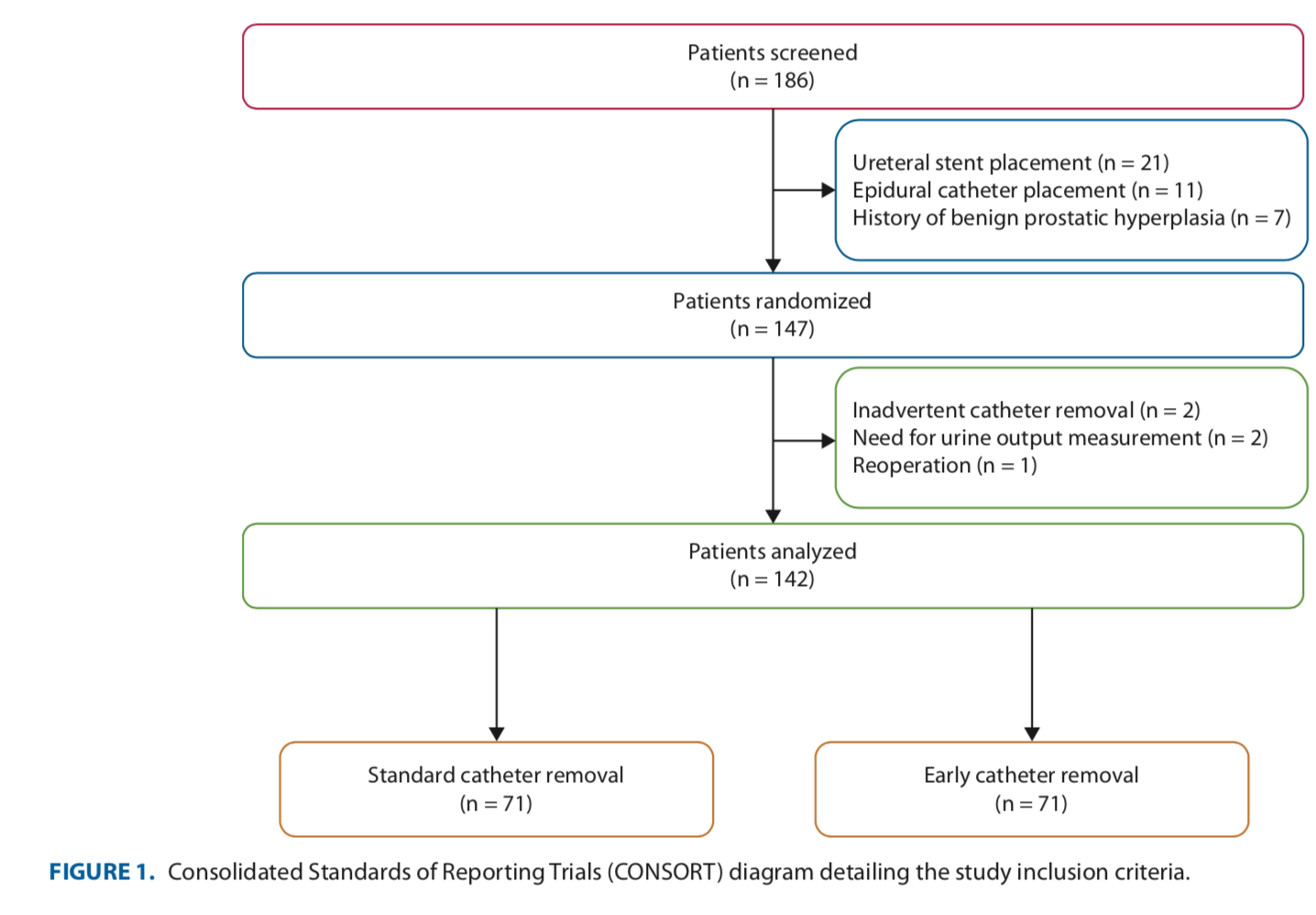 3,6 %
=> Analyse Per Protocole
Résultats – Patients
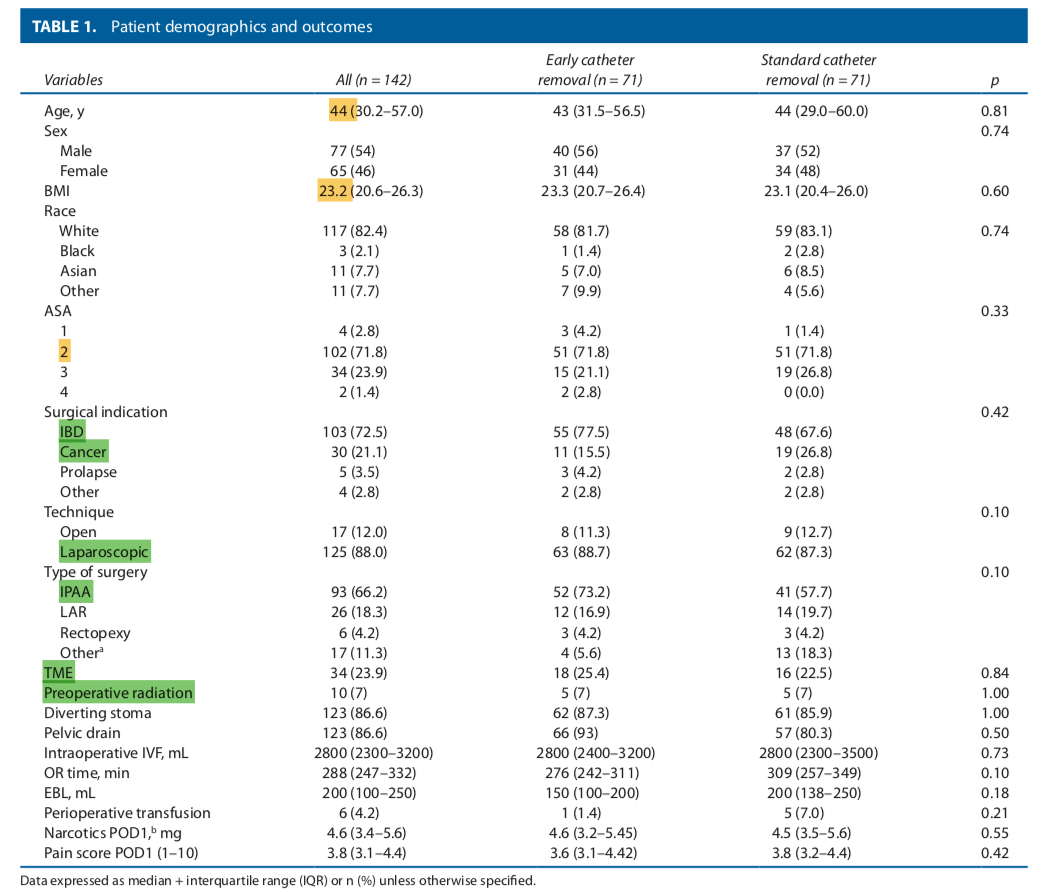 Résultats – Critère de Jugement principal
Résultats – Critères de Jugements secondaires
Résidu post micitonnel (1ère miction)                                   ns

Infection urinaire symptomatique   => 0% vs 11,3%          p 0,01
Durée de séjour => 4 jrs  vs 5 jrs                                      p 0,03
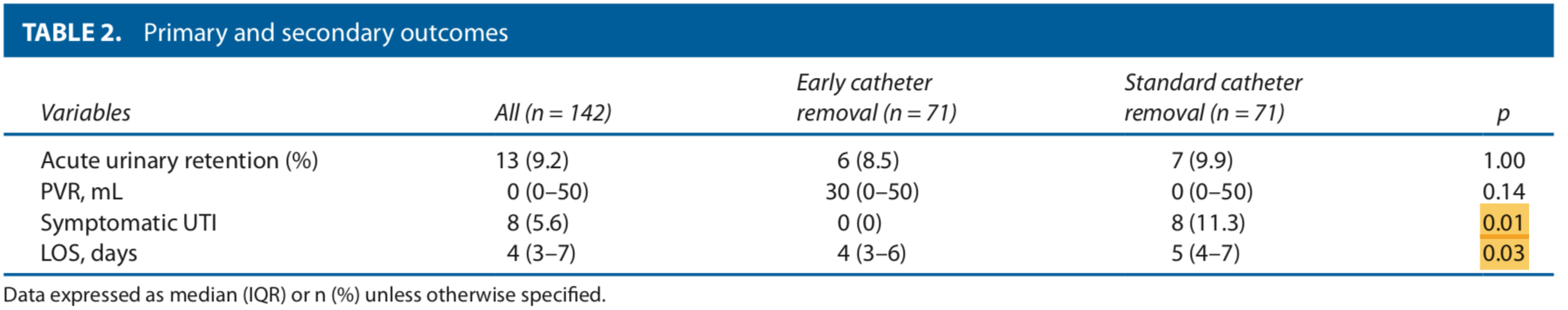 DISCUSSION
A propos du taux de RAU post op

Ablation SAD à J1 + traitement préventif par alpha-bloquant

Comparable à l’ablation de la sonde urinaire à J3

Avec une différence de 15% jugée acceptable

Semblerait     le taux d’IU et la durée de séjour (réhabilitation précoce)
Dans le même sens
Etude prospective randomisée comparant ablation SAD J1 VS ablation SAD J5 après résection rectale:  RAU: différence non significative (14% VS 7%) 
                                        ⚠ exclusion des carcinomes rectaux (25% de RAU à J1 VS 10%)
                                     IU: 14% vs 40, P < .01
                                                                                Benoist S and al. Surgery 1999

Etude prospective randomisée comparant le taux de RAU pour ablation SAD J1 VS J3 VS J5 après une chirurgie pelvienne (toutes indication):
                                  RAU: 14,6% - 5,3%- 10,5%  NS
                                                                         Zmora O and al. Dis Colon Rectum. 2010 

Etude rétrospective, monocentrique: delai d’ablation de la SAD après chirurgie du cancer du rectum: 2 groupes: J1 vs ≥ 2J:
                                RAU: 4.8% vs 4.7%; p = 1.0  NS
                                                                                   Yoo BE and al. Dis Colon Rectum. 2015
Validité interne
Essai de Non Infériorité prospectif

Randomisé

Effectif

Caractéristiques des patients variées et groupe comparable

Définition IU
(Analyse per protocole)

Absence d’aveugle

Groupe témoin (POD1 sans Alpha bloquant?)

Définition RAU et mesure (biais de mesure)
Validité Externe
Exclusion analgésie péridurale

MICI prédominantes -> TME / Coelio
                     
Alpha-bloquant non séléctif

Définition  RAU

Patients en bon état général et faible risque
Caractéristiques des patients variées

Chirurgie avec résection étendue

Cohérences des autres études

Complications post op fréquentes
CONCLUSION
Non infériorité de l’ablation de la SAD à J1 si associé à la prise d’un alpha-bloquant sur l’incidence du taux de RAU

Semblerait diminuer le taux d’infection urinaire

Part essentielle de la réhabilitation rapide après chirurgie (ERAS 2018: ablation SAD à J1-J3, péridurale ou non, fonction des autres FdR)

Importance de prise en charges des autres Facteurs de Risques: Douleurs post opératoire, bon usage des drogues, âge et ATCD...

Applicable à la chirurgie cancérologique?

Lien avec l’analgésie péridurale?
Merci de votre Attention!!